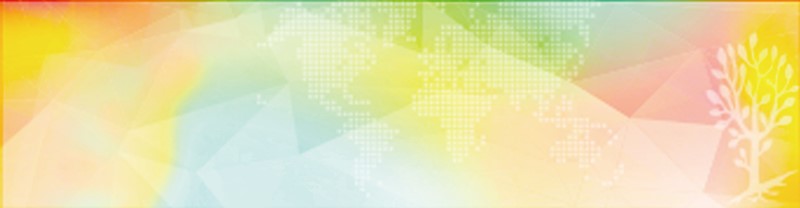 ​Master Program in Southeast Asian Studies, Wenzao Ursuline University of Languages
Invitation
Dear Prof.
I am sincere to invite you to attend the Proposal Defense of MSEAS Master student                         and serve as a reviewer. 
TITLE:
______________________________________________________________________________________________
The Defense will be held on              ,                at         in the                               of Wenzao Ursuline University of Languages.
Director of Master Program in Southeast Asian Studies
Wen Pin Lin
00.2019
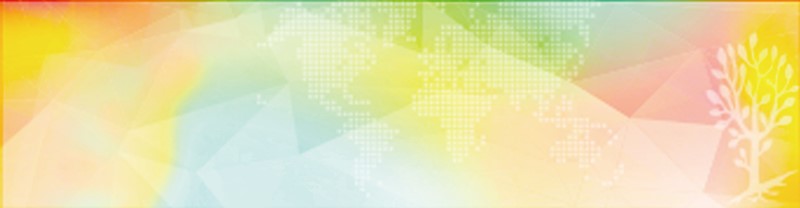 ​Master Program in Southeast Asian Studies, Wenzao Ursuline University of Languages
Invitation
Dear Prof.
I am sincere to invite you to attend the Proposal Defense of MSEAS Master student                         and serve as a reviewer. 
TITLE:
______________________________________________________________________________________________
The Defense will be held on              ,                at         in the                               of Wenzao Ursuline University of Languages.
Director of Master Program in Southeast Asian Studies
Wen Pin Lin
00.2019
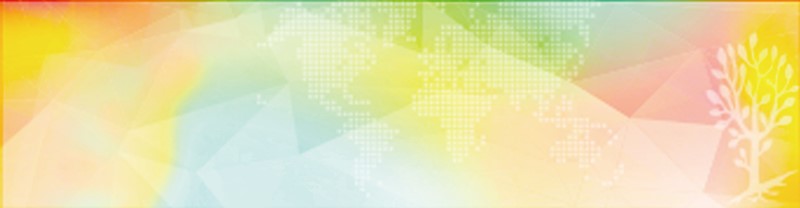 ​Master Program in Southeast Asian Studies, Wenzao Ursuline University of Languages
Invitation
Dear Prof.
I am sincere to invite you to attend the Proposal Defense of MSEAS Master student                         and serve as a reviewer. 
TITLE:
______________________________________________________________________________________________
The Defense will be held on              ,                at         in the                               of Wenzao Ursuline University of Languages.
Director of Master Program in Southeast Asian Studies
Wen Pin Lin
00.2019